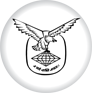 Bombay Chartered Accountants Society
Ethics and You – Practical Issues
- CA Chandrashekhar N.VazE
03.08.2016
Motto
2
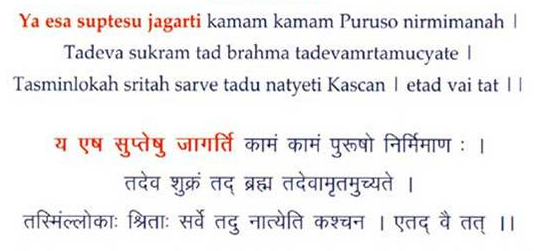 That person who is awake in those that sleep, shaping desire after desire, that, indeed, is the pure. That is Brahman, that, indeed, is called the immortal. In it all the worlds rest and no one ever goes beyond it. This, verily, is that, kamam kamam : desire after desire, really objects of desire. Even dream objects like objects of walking consciousness are due to the Supreme Person. Even dream consciousness is a proof of the existence of the self. 
No one ever goes beyond it : cf. Eckhart : 'On reaching God all progress ends
Introduction
3
Ethics means moral values – accountability to one’s conscience.
Code of Ethics (‘COE’) is not only philosophical, but practical. Hence, the title – ‘Code of Ethics’ – Practical Issues’
Eternal vigilance is the cost of independence.
In the field of Ethics, one is either ethical or not ethical. There is no ‘in between’ stage.
Need of COE
4
Why we alone are subjected to such a rigorous code?
To ensure credibility which is the foundation of our profession
Society’s expectations
An outsider’s perception - delays, mild punishment etc.
A shield rather than a burden
Source of COE.....
5
Ethics are as old as human civilization
Taittreeya Upanishad
Satyam Vada – Speak the truth
Dharmam Chara – Follow the rules of the religion (perform duty); and
Swadhyayan-Ma-Pramadah – Do not commit default in self-study (This is our CPE).
COE is nothing but elaboration of these principles
Present Image
6
Not assertive but too accommodative
Credibility and respectability is diminishing
An item in the checklist of a respectable organization – “avoid bringing CA certificates as the same are  often found unreliable”.
Common observations – lapses leading to Disciplinary proceedings
7
Too much of ‘good faith’.
Weak documentation
Two important maxims to be remembered and followed:
Work should not only be done, but it should be seen that it is done. And
Faintest of Ink is stronger than the strongest of memories.

Lack of pro-activeness
Obsession with tax considerations – principles of accounting and auditing are side-lined
Lack of communication skills -  inability to say ‘No’
A couple of actual cases
8
Absence of letter of appointment or reappointment – Good faith.

Not obtaining of a copy of Board Resolution approving the accounts – Expert Advisory Committee’s opinion – Sec. 215 of Companies Act, 1956.

Signing the balance sheet in good faith when only one director has signed.

Two brothers and directors

A CA certified the balance sheet of other CA firm – in the books there was a meager negative cash balance on one day.
Suggested Reading
9
The Chartered Accountants Act, 1949 [as amended by the CAs (Amendment) Act, 2006]
CA Regulations of 1988 (updated as on July 01, 2013)
ICAI publication on ‘Code of Ethics’ (Eleventh edition January 2009)
Chartered Accountants (Procedure of Investigations of Professional and other misconduct and conduct of cases) Rules, 2007 published in official Gazette of India dated February 28, 2007 (‘Enquiry Rules’)
FAQs published by ICAI. (February 01, 2012)
Appellate Authority (Procedure) Rules, 2011
Manual for members
ICAI Website for various pronouncements.
ESB website; CA Ethics Plus – handy brochure issued by ESB.
Speaking ppt.  on Code of Ethics launched by ESB as an e-learning initiative
Two Schedules
10
First Schedule (internal to the profession)
Second Schedule (Outsiders affected)
Chapter V – Provisions relating to Misconduct
11
Important Pronouncements of ICAI
12
Guidelines for advertisement for members in practice

List of occupations which require general or specific permission (Appendix 9 of CA Regulations, 1988)

Council General Guidelines, 2008

Recommended self regulatory measures

Guidelines for conversion of CA firms in to LLPs
Authority attached to the various documents issued by the Institute :
13
Statements –The deviation from the statement should be adequately disclosed.

Accounting Standards and Auditing and Assurance Standards (AAS) which are now known as Standards on Auditing (‘SA’). These become mandatory from the dates notified by the Institute from time to time. Till then, the `statements’ remain in force. Once an AS/SA becomes mandatory, the concerned statement or its relevant part stands withdrawn.  

Guidance Notes - These are recommendatory in nature. A member should ordinarily follow them except where he is satisfied that in the circumstances of the case, it may not be necessary to do so. He may also consider a suitable disclosure in this regard.
Disciplinary Mechanism-Authorities
14
Constitution of BOD
An eminent person in the field of law to preside
One member of the Council
One nominee of the Central Government

Constitution of DC 
President or Vice – President 
2 members of Council
2 nominees of the Central Government

Constitution of Appellate Authority
Chairperson – Judge of High Court
2 ex-members of Council
2 nominees of Central Government
Important principles
15
Misconduct proceedings  - initiated on receiving a Complaint or information from any source. There can be suo moto action by the Council.

Complainant need not come with clean hands. Council not concerned with the locus standi of Complainant.

Withdrawal of complaint permitted only with permission of BOD / DC.

 Council has jurisdiction basically over an individual member; and not over firms; or on outsiders.
Important principles (contd.)
16
Complaint filed beyond period of 7 years may not be entertained at the discretion of the Director Discipline if he is satisfied that it would be difficult obtain evidence on account of time lag or that it would be procedurally inconvenient.

Even if Respondent compensates the complainant for any losses, it will not undo the misconduct.

Even if nobody is aggrieved due a particular lapse / misconduct of the member, there can be disciplinary proceedings against the member.

There is no time limit for disposal of complaint!  Proceedings may continue for years together!
Broad procedure
Complaint to be filed in Form I.

Filing fee Rs.2,500/-

Complaint forwarded to Respondent for his explanation.

Written statement (21 days) extension not exceeding 30 days. 

Explanation forwarded to complainant for his rejoinder.

Rejoinder (21 days extension not exceeding 30 days)

After examining these three documents, DD may call for any information as he thinks necessary; and decide whether there is a ‘prima facie’ guilt under either of the schedules or ‘other misconduct’.
Cntd….
17
Broad procedure (contd.)
18
If no prima facie finding of ‘guilt’, the matter is closed with the concurrence of BOD / DC.

If prima facie guilty, then BOD/DC depending upon the nature of offence conducts a detailed enquiry.

BOD/DC to give report on its findings as to the guilt.

One more hearing to decide the punishment.

Orders then passed by BOD/DC are appealable to AA.  Member of ICAI aggrieved by order of BOD/DC; or the DD may prefer an appeal.

Appeal is to be filed within 90 days from the date of receipt of the order.

Filing fee Rs.5,500/-
Persons authorised to represent
19
Any other member of ICAI
Any advocate
Any member of ICSI or ICWA
Hearings before BOD / DC
20
Board of Discipline (‘BOD’)
Quorum is 2. Follow summary procedure. Rules of natural justice to be followed.
Adjournment not more than once. If ‘guilty’ – then one more opportunity of hearing before awarding punishment.
Disciplinary Committee (‘DC’)
Quorum 3 (of which atleast one is a Govt. nominee).
Witnesses can be called.
Rules of natural justice to be followed.
Adjournment not more than once. Inability of representative shall not be a valid ground.
If guilty, one more opportunity to the Respondent before awarding punishment.
Punishment
21
Punishment may be any one or more of the following –
 For First Schedule (by Board of Discipline)
Reprimand
Suspension upto 3 months
Fine upto rupees one lakh.
 
For Second Schedule (by Disciplinary Committee)
Reprimand
Suspension for any period or permanently
Fine upto rupees five lakhs.
 
Now, there is no need to refer the case to High Court.
Indirect punishment
22
Disqualification from allotment of audits from RBI, other banks, C & AG and other Government Bodies (these are the restrictions of the respective Govt. bodies).

Eligibility to train articles is lost.

A stigma.  Almost invariably, the process itself is more torturous and painful than the punishment itself.
Complainants
23
Who complains?
Users of our services – viz. Clients, Financial Institutions, Banks, Lenders, Investors, Regulatory Authorities are the complainants.
Staff members, articled trainees, co-professionals, total strangers, members against their own partners.
Complaints may be filed out of ego clashes, rivalry or as an arm twisting measure.
Existence of professional black mailer
Other exposures / vulnerability
24
Police - criminal complaint. This often results into arrest and police custody.
Press, for defamation
Consumer Forum
‘Peer Review’ could be a good preventive step.  It should be taken and implemented in its proper spirit by our members in their own self interest
Arbitration
25
There is one welcome development.  For resolving the disputes or grievances among the members inter-se; or between articled trainees and members, ICAI is planning to introduce the concept of arbitration.  It is expected to lessen the hardship, shorten the time and reduce the expenditure.  At the same time, it could be more effective.
26
Clauses of both the Schedules
First Schedule
27
Part I
First Schedule (Contd.)
28
Part I (contd.)
First Schedule (Contd.)
29
Part II – Members in service
First Schedule (Contd.)
30
Part III – Members generally





Part IV – Other misconduct
Second Schedule
31
Part I
Second Schedule (Contd.)
32
Part I  (Contd.)
Second Schedule (Contd.)
33
Part II:






Part III:
Part III :
A member whether in practice or not would be guilty of misconduct if he is held guilty by any civil or criminal court for an offence which is punishable with imprisonment exceeding six months.
Audit  of a cooperative society – issues faced
34
Auditors pressurized to give favourable grade inspite of there being many adverse comments.
In case of frauds or serious irregularities, the auditor himself is required to file a police complaint.
SA 700 (previously AS 28).
Emotional blackmailing.
Advertisement and solicitation(Clause 6 of Part I of the First Schedule)
35
Advertisement and solicitation (Contd.)
36
Advertisement and solicitation (Contd.)
37
Write ups
38
Limited advertisement through write up now allowed

Guidelines dated 14th May,2008 - a “write up” is the writing of particulars setting out services rendered by the Members issued, circulated or published by way of print or electronic mode or otherwise including in newspapers, journals, magazines and websites ( in Push as well in Pull mode) in accordance with the Guidelines.

The write-up should not include the names of the clients (both past and present).

The write-up should not contain any information about achievements / awards or any other position held. 

It is mandatory to mention the membership number and firm registration number with Institute.
Communication with previous auditorClause 8 of Part I of the First Schedule)
39
Communication - before accepting the audit and not merely before signing the report
RPAD - advisable so as to create fool-proof evidence
Where there is no reply from the outgoing auditor, audit can be accepted after reasonable period has elapsed. Actual NOC is not a precondition
Where undisputed audit fee of outgoing auditor are outstanding – accepting audit assignment itself is a misconduct
Applies to all kinds of audits – statutory audit, tax audit, internal audit, concurrent audit, VAT audit and audit of Govt. entities etc.
Previous auditor means the immediately preceding auditor. Where there was no audit in a particular year, previous auditor would mean auditor of the year when the audit was last done.
Engaging in any other profession or occupation (Clause 11 of Part I of First Schedule)
40
See Appendix 10 to the Regulations (1988)
Part A– general permission
Part B – specific permission  

Members are permitted to become sleeping partner in a family run business. 

He can also be a karta of an HUF, but should not be actively engaged in the carrying on of the activities.  

Members are permitted to be an ordinary / simple director in a company  or promoter of a company (Director Simplicitor).

Members engaged in other business or occupation - not allowed to perform attest function and train articles barring a few exceptions (like teaching assignments not exceeding 25 hours).
Sharing of fees or partnership with a non-member
41
See Regulations 53A and 53B of CA Regulations.

Partnership with sister-professionals like CS, CWA, lawyers allowed (subject to certain conditions).

Sharing of fees with other professionals like CS, CWA, Actuary, B.E., B.Tech, Architect, Lawyer and MBA allowed.
Lack of due diligence or a case of gross negligence
42
Clause (7) of Part I of the Second Schedule)

The scope is enlarged by Amendment. It not only mentions ‘gross negligence’; but also now covers ‘lack of due diligence’.
Council General Guidelines, 2008
43
The Guidelines pertain to – 
Conduct of a member being an employee.
Prohibition of appointment of member as cost auditor.
Prohibition on expressing an opinion on financial statements of a relative.
Maintenance of books of account by Members.
Ceiling on tax audit assignments (Max. 60 nos. other than clause (c) of Sec. 44AB of I.T. Act, 1961).
Appointment of an auditor where undisputed audit fees of previous auditor are unpaid.
Council General Guidelines, 2008 (contd.)
44
Maximum number of audit assignments under Companies Act, 2013 that can be held by a member shall be 30 nos. despite the ceiling / liberties specified in Companies Act. Members are required to maintain a register of audits done.
Ceiling on fees for other assignments of the same client whose statutory audit is done by a member.
Not to accept audit where member is indebted for more than Rs.10,000/-
Directions on unjustified removal of auditors.
Other recommended self-regulatory measures
45
Branch audit and joint audit vis-à-vis no. of partners.
Ratio between qualified and unqualified staff.
Disclosure of interest by auditors in other firms.
Ceiling on the fees.  Interestingly the clause relating to undercutting of fees is being deleted.
Know Your Client Norms
ESB Brochure
46
Some interesting FAQs from the brochure:
“53. Whether a statutory auditor can accept the system audit of same entity?
	Yes, the statutory auditor can accept the assignment of a system audit of the same entity, provided it did not involve any scrutiny/review of financial data and information.

66. Can a Concurrent Auditor of a Bank also undertake the assignment of quarterly review of the same bank?
	No, the Concurrent audit and the Assignment of quarterly review of the same entity cannot be taken simultaneously as the concurrent audit is a kind of internal audit and the quarterly review is a kind of statutory audit. It is prohibited in terms of the `Guidance Note of Independence of Auditors’.
 
67. Can a member act as an Insurance Agent and arrange business for Insurance Company?
	No, members are permitted to render Insurance Financial Advisory services. It is not permissible to the members to do any kind of marketing and business procurement for any insurance company. There services should remain limited to professional services in the form of advisory and consultancy services”.
Other misconduct
47
Section 22 covers items of misconduct specified in the Schedules and also “other misconduct”.  The Council is empowered to take action in such cases with a view to upholding the overall image of the members in the society.  Thus, a person’s conduct may be unbecoming of a professional, even as a human being.  

Without prejudice to the generality of the coverage of ‘Other Misconduct’, now, both the Schedules contain separate parts specifying ‘Other Misconduct’. These parts cover mostly offences of civil or criminal nature or any act that would bring disrepute to the Institute.
48
Thank you